HAMMERDB, LOAD TESTING AND BENCHMARKING DATABASES WITH TCL/TK
Steve Shaw July 2017
Introduction and why this presentation?
Introduction
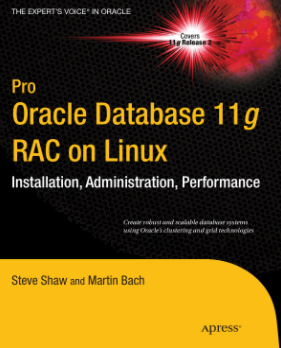 Steve Shaw – Database Tech Manager Intel 
Co-authored 2 books on Oracle
More Database focus than a developer
HammerDB is an employer approved open source project
First used TCL in Oracle 9i Enterprise Manager
Background
Entry on Tcler’s Wiki by Steve Huntley for HammerDB that said  it was successful and well hidden – I wanted to update the entry 
Email conversation with Steve Huntley led me to update the  Wiki and submit this presentation to EuroTCL
2
What is HammerDB?
“industry standard database benchmarking tool”*
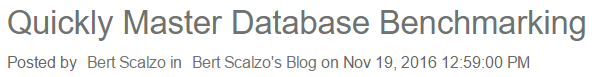 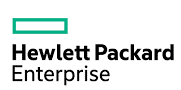 http://www.hammerdb.com/benchmarks.html
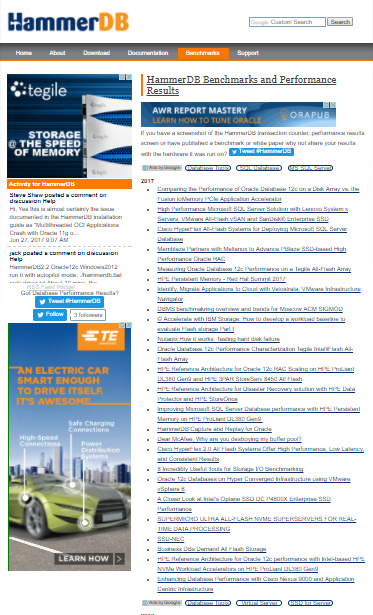 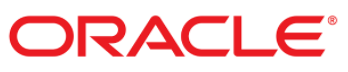 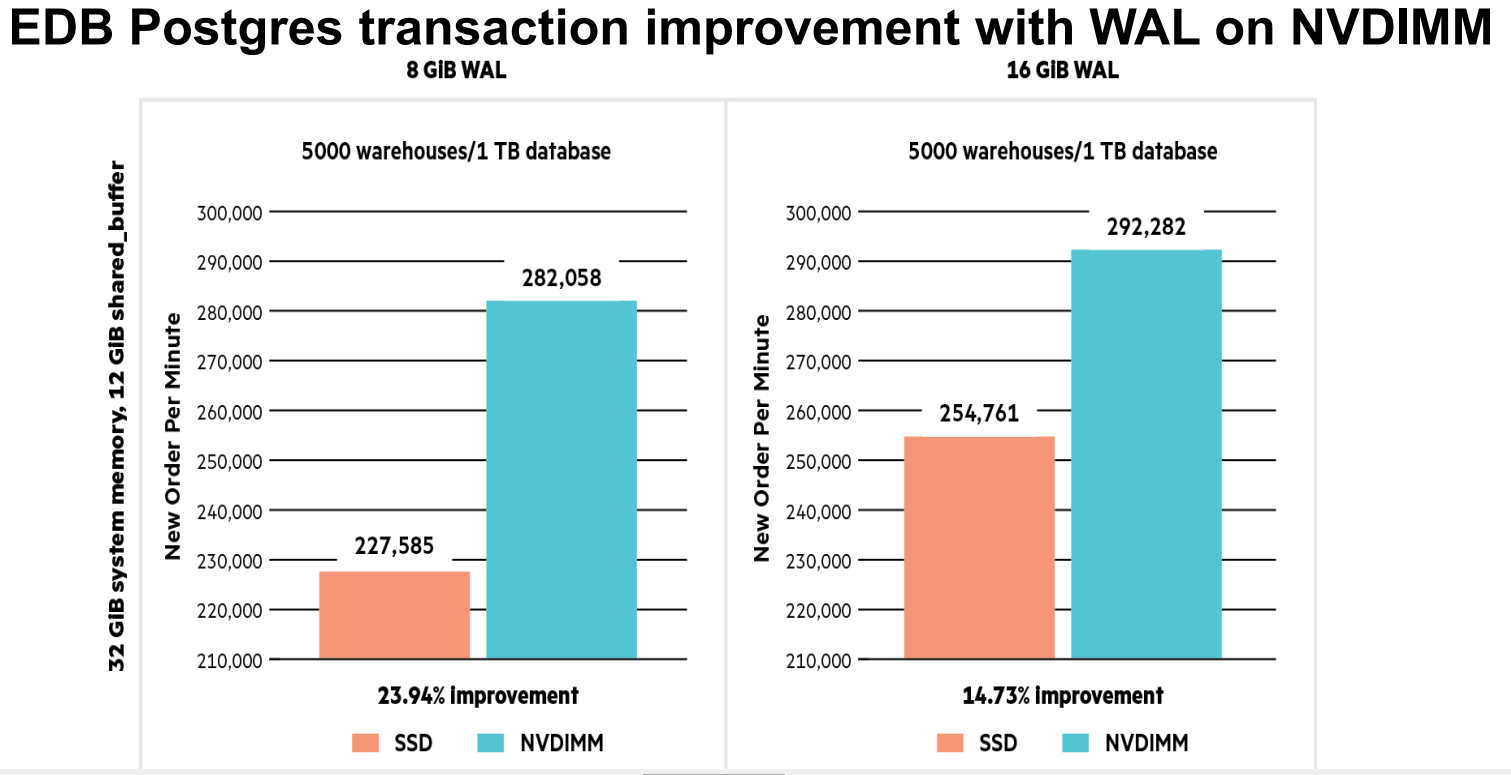 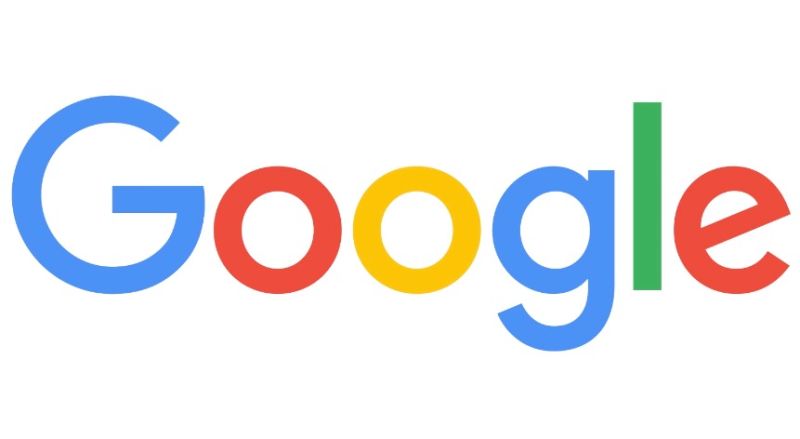 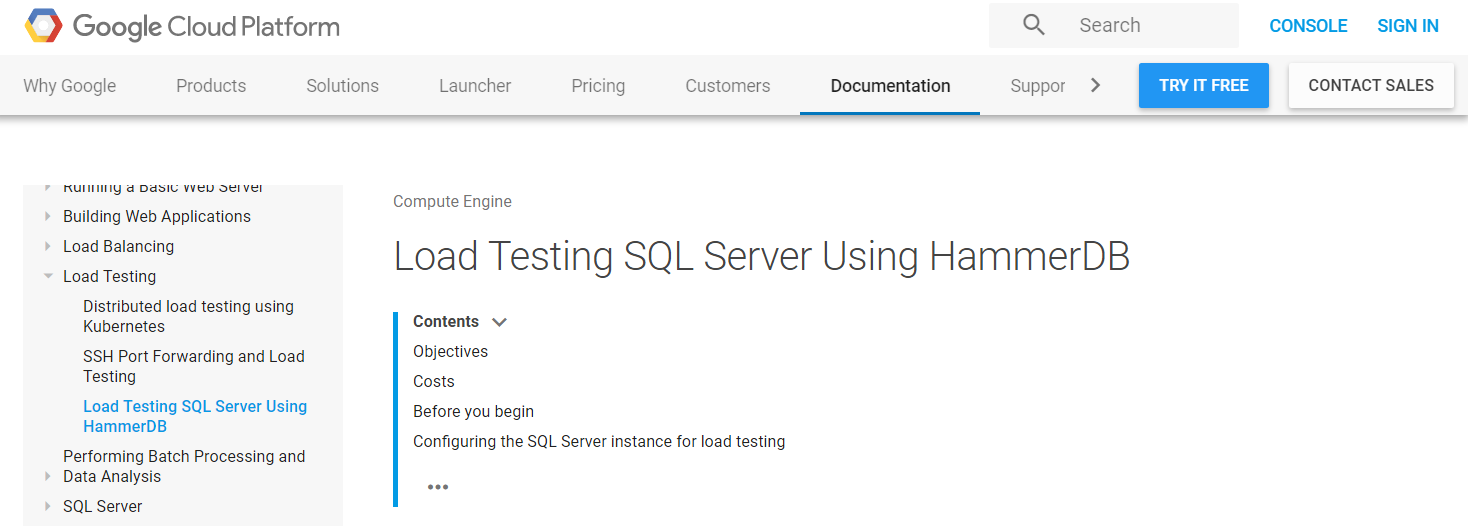 3
Why HammerDB?
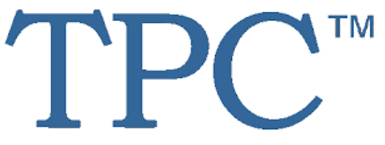 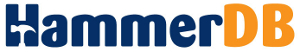 Old method:
Submit official audited  benchmarks
Example cost for 1 official benchmark $4,483,729
‘Bare Metal’ environment
Last official TPC-C benchmark in 2014, 1 current
New method: 
Enable people to run own benchmarks
Inbuilt OLTP (TPC-C) and OLAP (TPC-H) workloads
Zero Cost
Bare Metal + Cloud, virtualization, containers, control groups
Share your results online
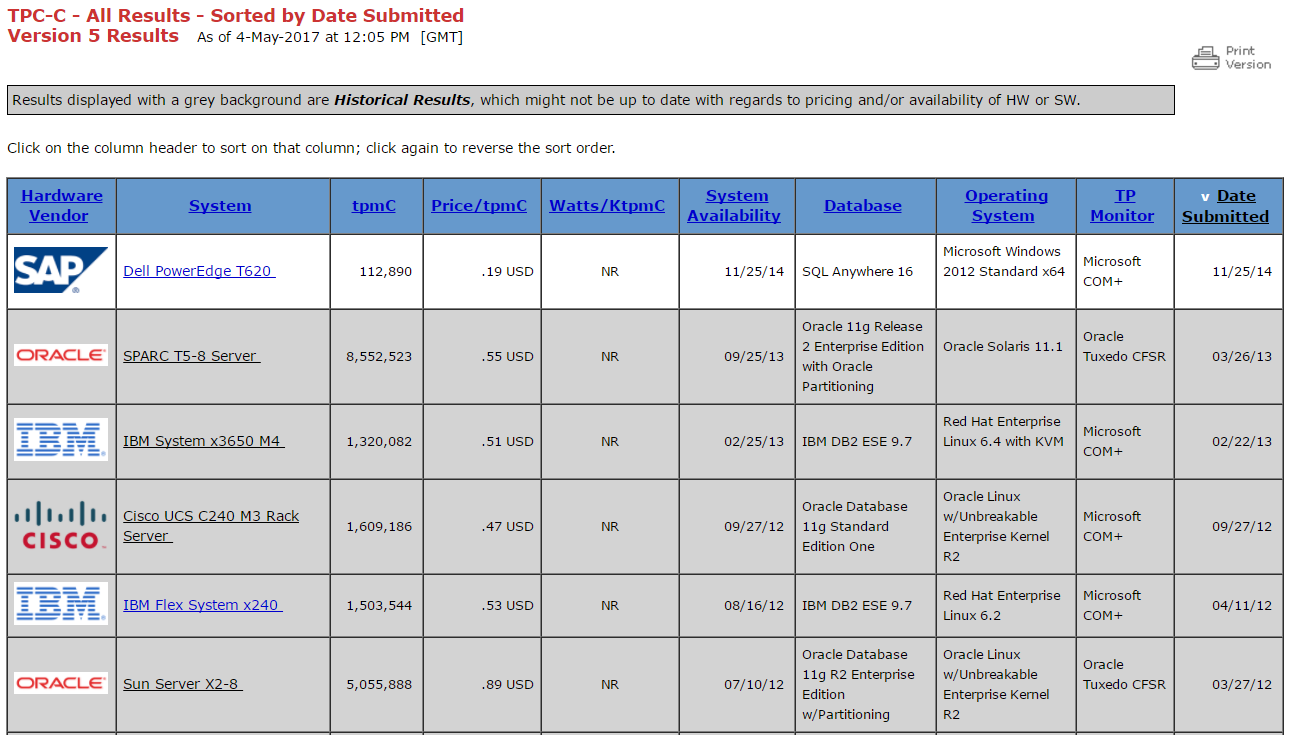 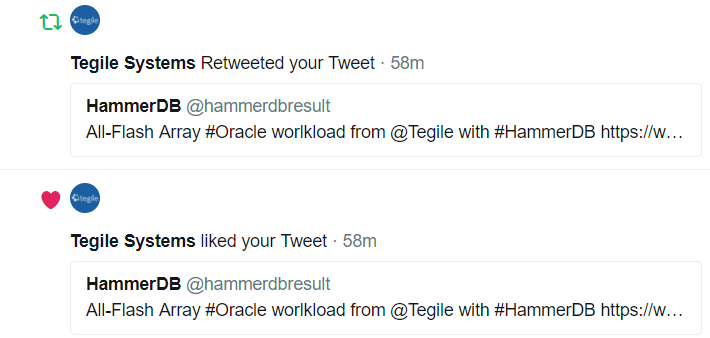 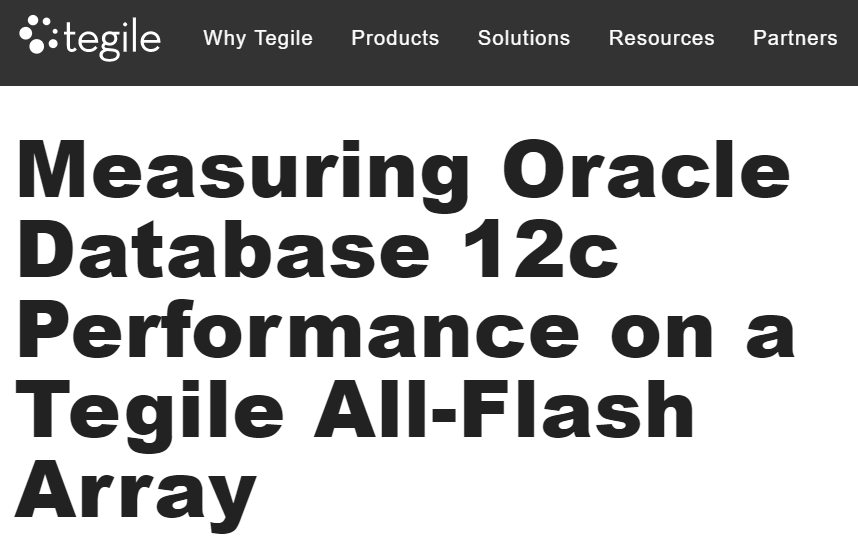 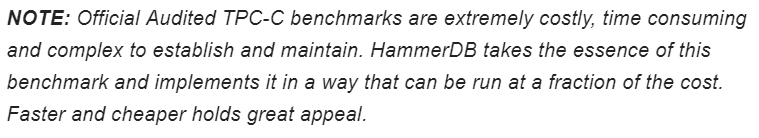 4
HammerDB from a TCL viewpoint
Sourceforge GPL project open source, precompiled and packaged (installjammer) for Windows and Linux 
TK GUI driven configuration using Tile themes 
In-built scripts to build and run benchmarks
Script editor in Ctext with highlighting
Script posted to multiple ‘Virtual Users’
Virtual Users are TCL threads
User Output monitored in a tablelist
Errors reported to inbuilt tkcon console
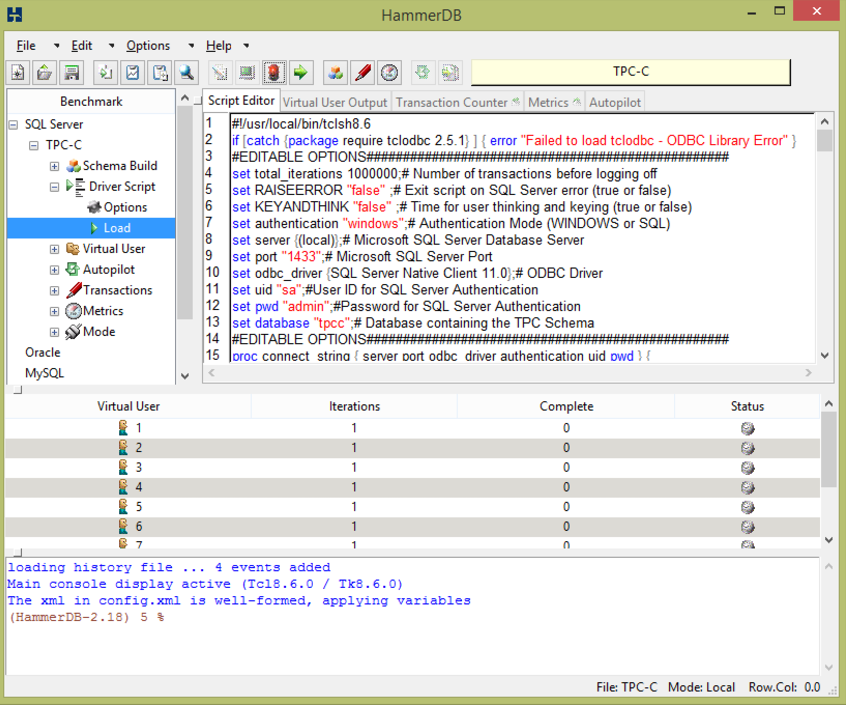 5
Databases and TCL extensions used
All extensions compiled using gcc on Linux and MS Visual C/C++ on Windows
Third party database libraries are required in the library path
6
Example Usage SQL Server
Typically set up as client/server 
GUI driven options
Select Build from GUI                 Choose Options                      Confirm Build
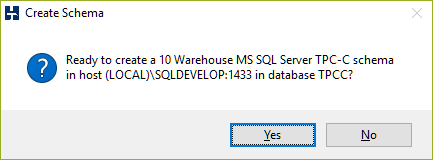 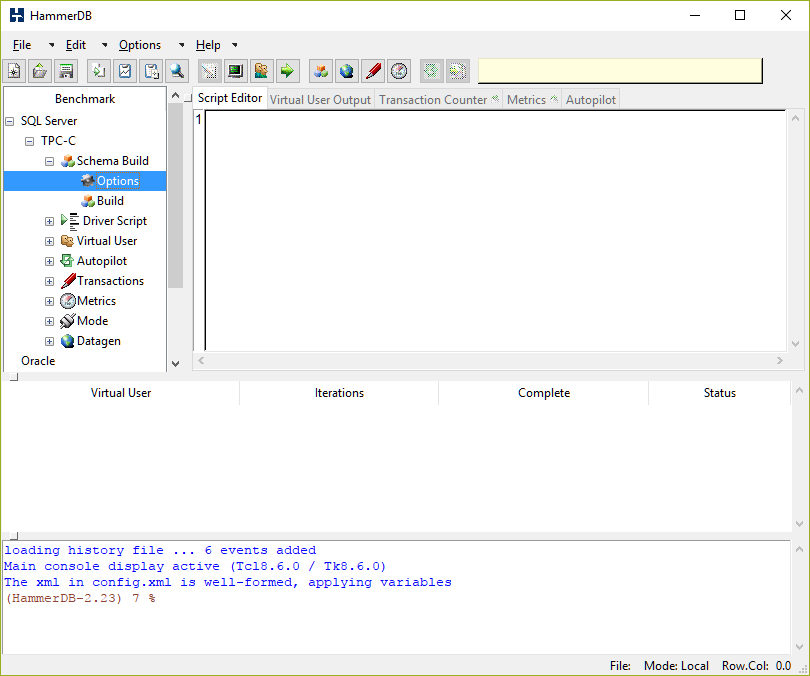 7
Build Schema
The actions of each thread determined by position
TCL Build Script + T-SQL                 Multi-Threaded Build	         Schema Complete
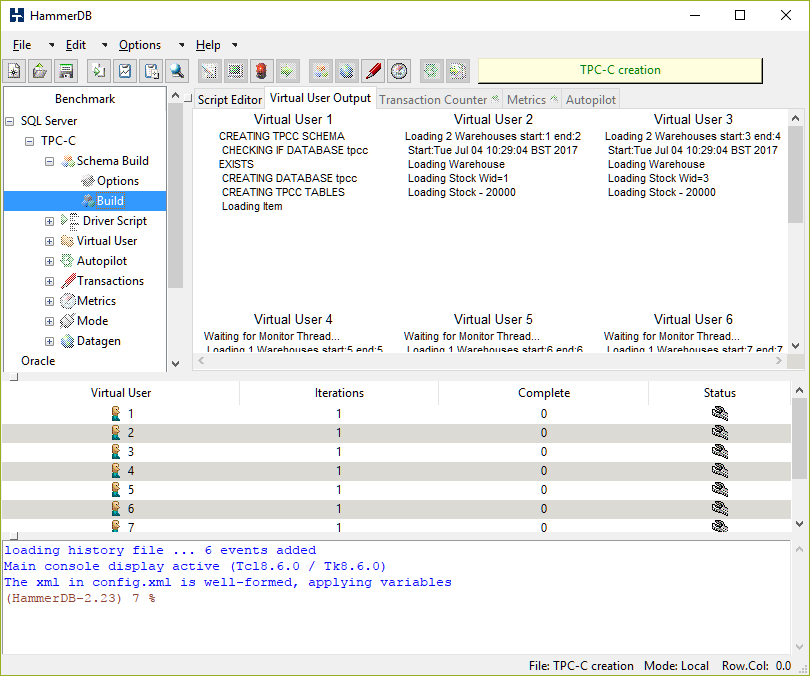 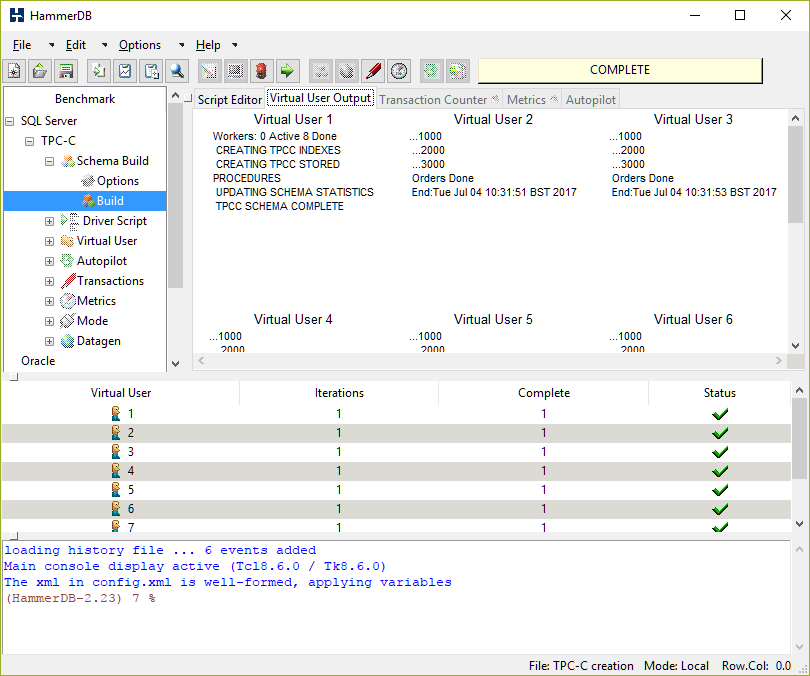 8
Configure Driver
GUI chosen options loaded into script
Choose Workload			    Driver Script                                      Virtual Users
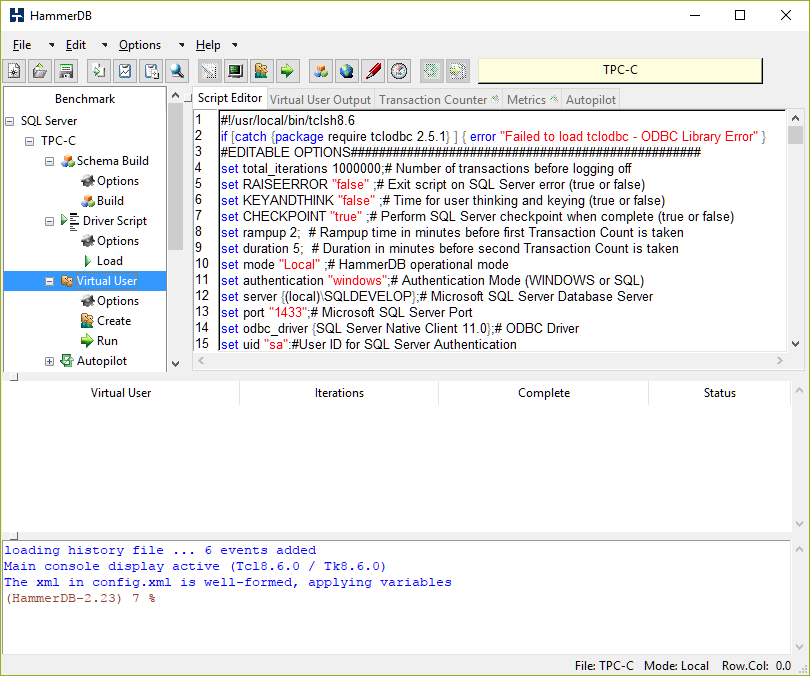 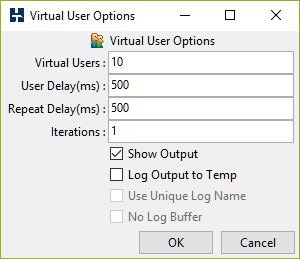 9
Run Workload
Virtual Users Run the benchmark
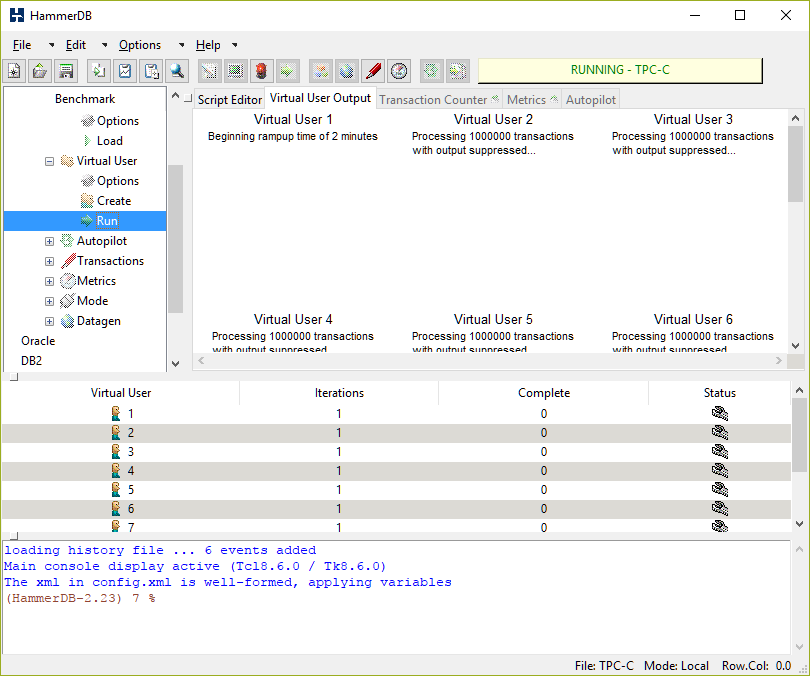 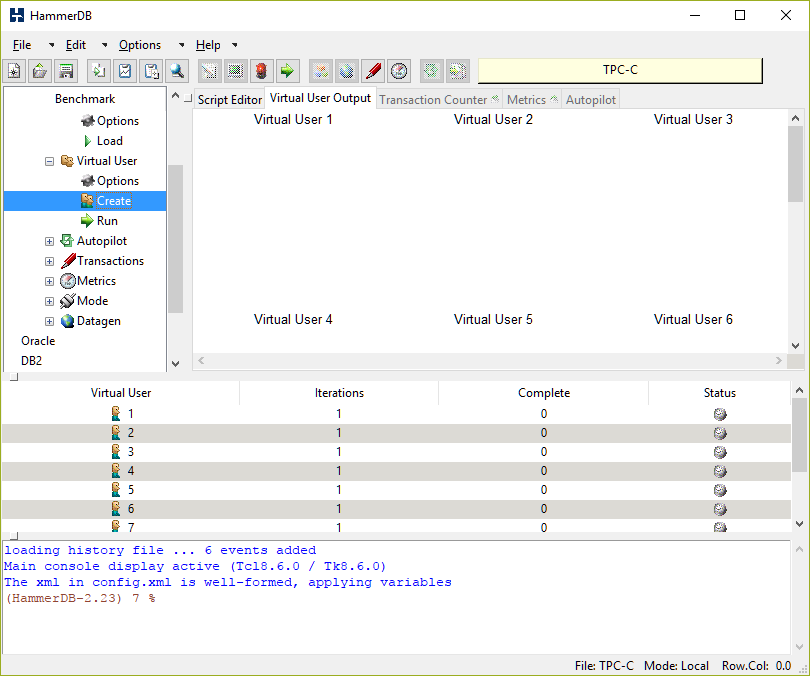 10
Why TCL for database benchmarking?
TCL Threading Model  - User sees 1 process per application
One Interpreter per thread eq High Performance, High Scalability, Stability
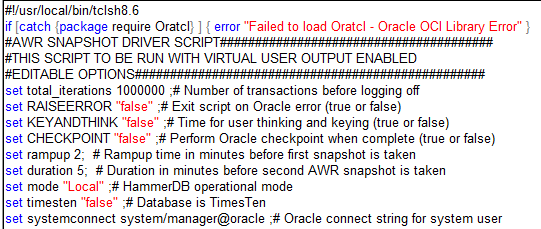 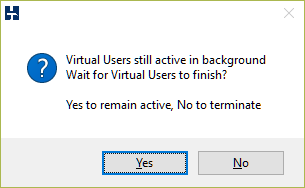 Users check a TSV to
See if stop button pressed
or can kill threads
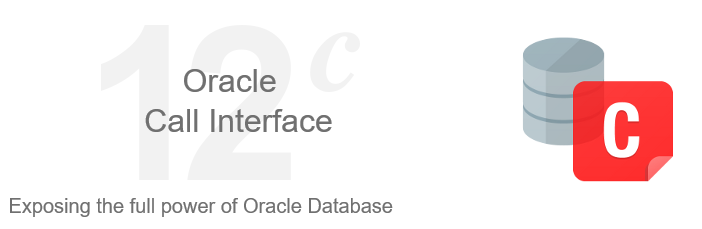 Database driven
To 100%
One thread, 1 interpreter with low level API
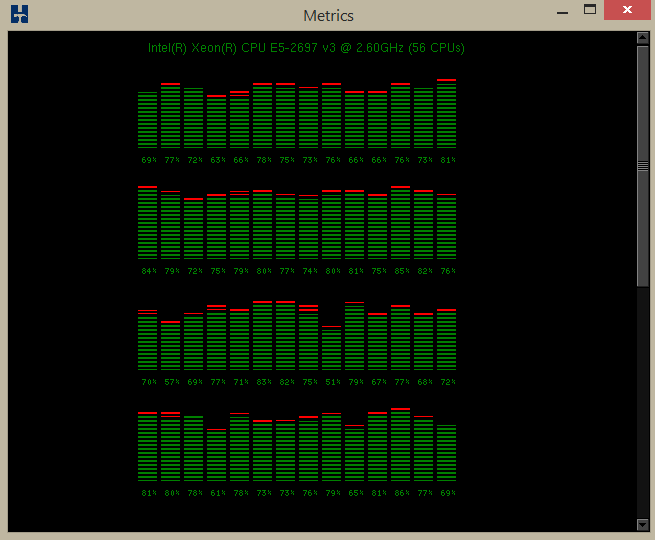 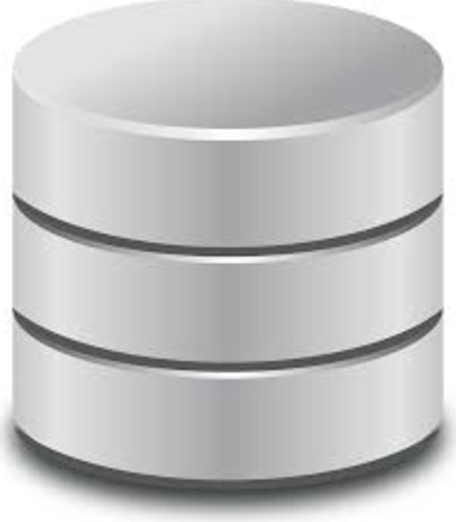 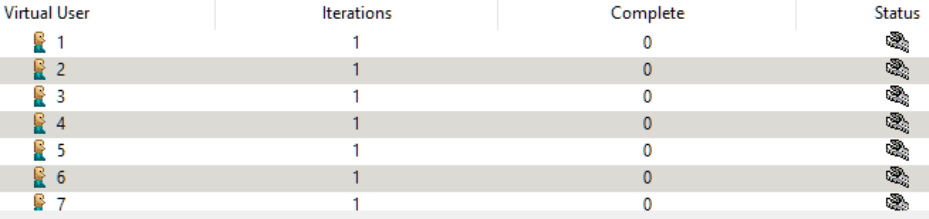 Tens of millions
transactions per minute
11
Commercial Comparison
TCL based open source application delivers higher performance at lower CPU utilisation than leading commercial tool
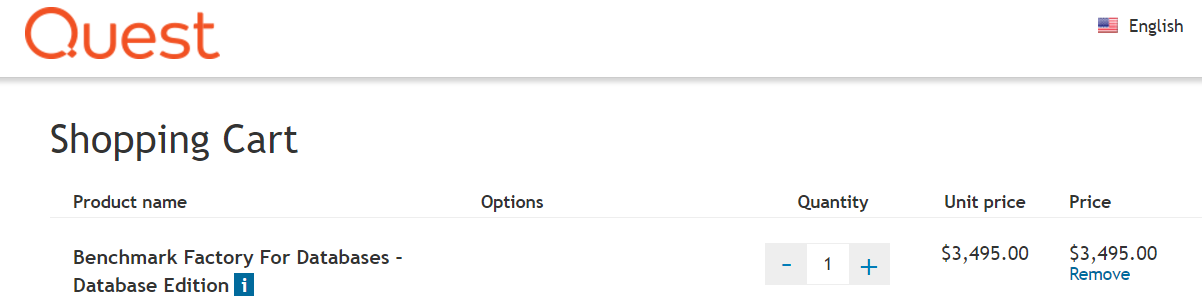 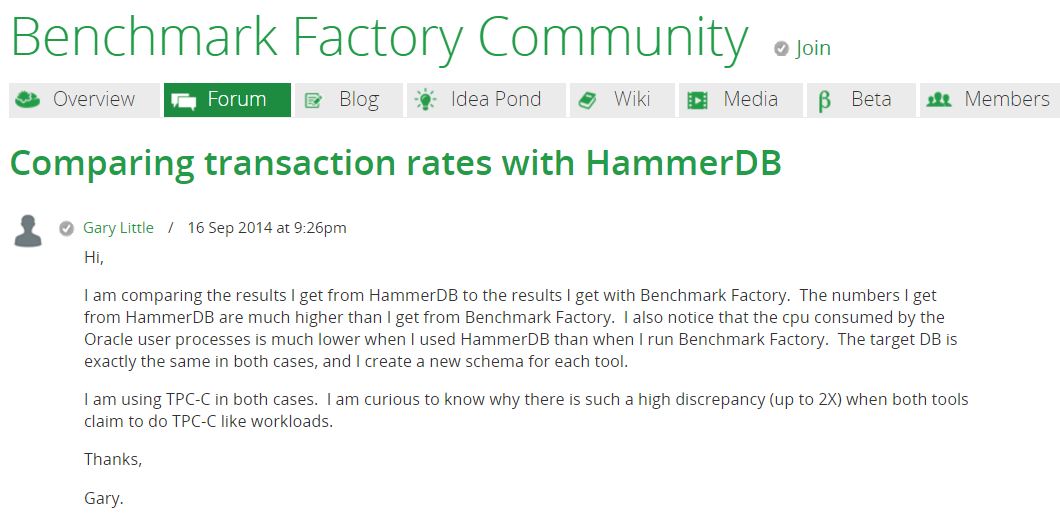 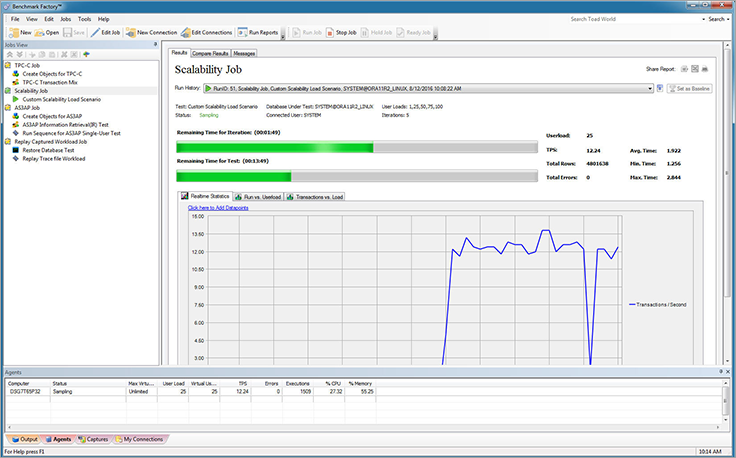 12
Pure TCL Transaction Counter and CPU Monitor
Separate thread
emu + ribbon graph
Detachable Window
Driven by server side agent running mpstat
On Windows uses TCL mpstat using twapi
Detachable Window
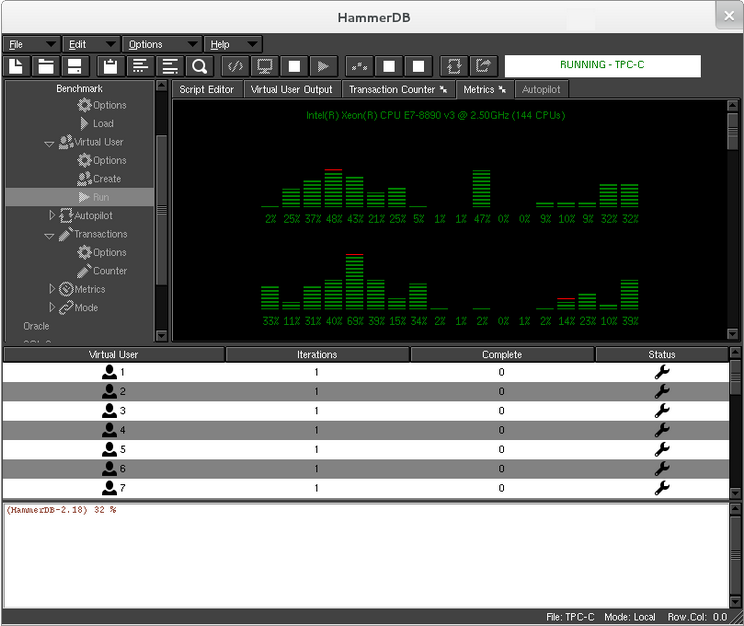 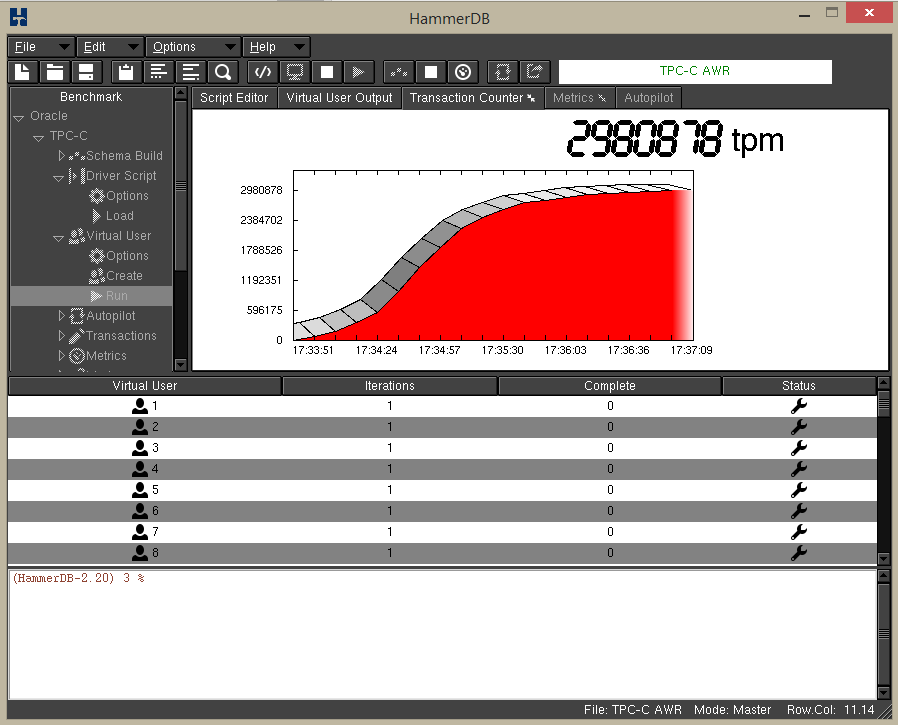 13
Integrated Database Performance Output and Reports
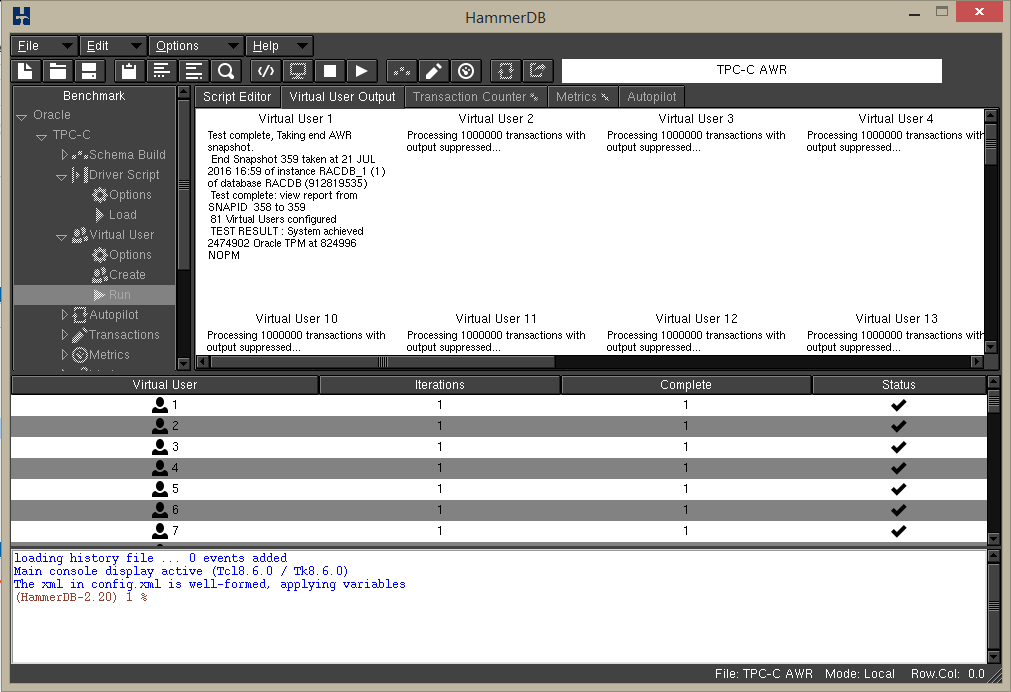 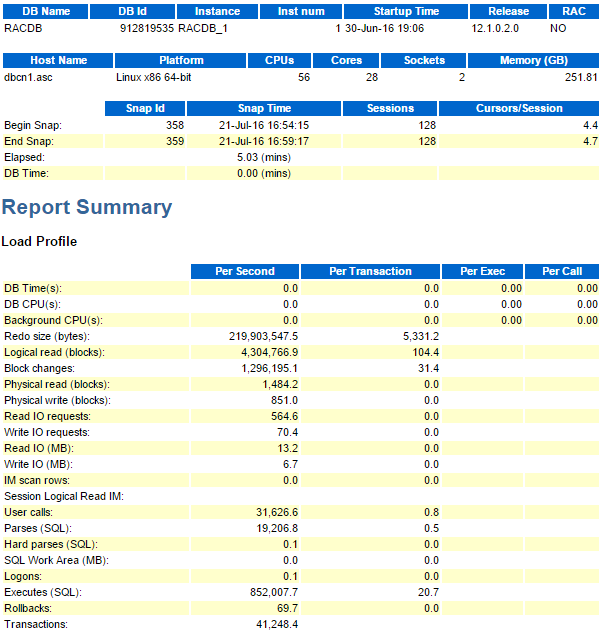 AWR Report 41,248 per sec * 60 = 2474880 = 2474902 TPM
Autopilot and Remote Modes
Timed TK driven button presses for ‘one press’ automated test sequence  
Remote Modes comm based connect multiple clients for VM/Cluster testing
Autopilot
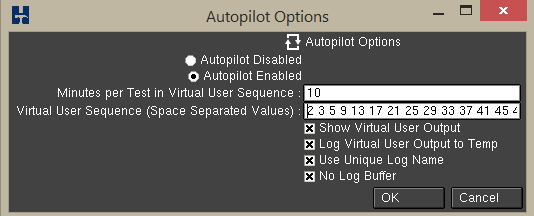 Remote Modes
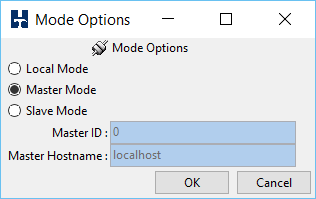 15
Example use in Intel and partners
Used by the leading Enterprise OEMS eg HPE SQL Server on Linux
Used in Intel database testing in multiple groups
eg Generate database performance data for forthcoming processors 
CPUs required to pass multiple performance tests HammerDB is one of these these
Scalability proven alignment over generations with TPC-C at fraction of cost
Example ‘Skylake’  (not in chart!) 
Generation of performance data for multiple SKUs
Review and Approval
Known product performance
Not public due to database licensing
Generational Performance Scaling
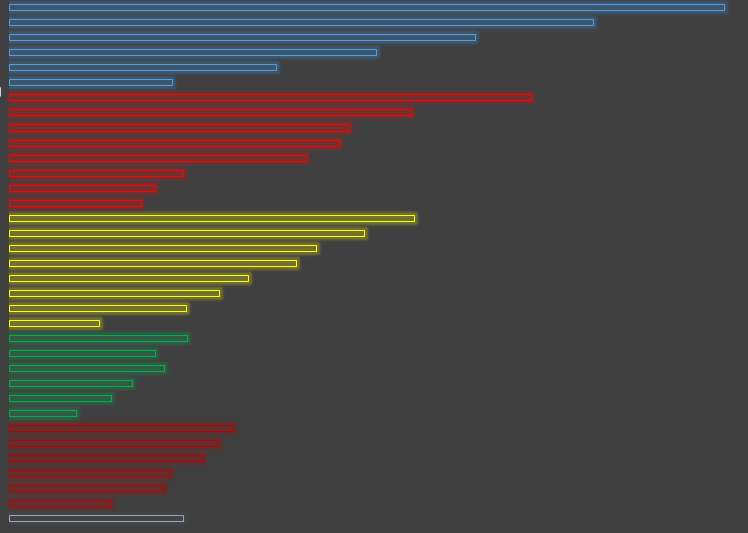 CPU Generations
TPM
16
Example Use Externally
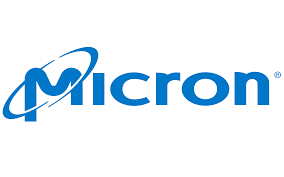 Req Id: 76262 Senior Storage Solutions Engineer: 
Austin, TX, US
Database benchmarks – HammerDB, SysBench
Technical Marketing Engineer (SC16457)
SUPERMICRO COMPUTER INC,  San Jose, CA 
Define and develop application benchmarks Key examples include HammerDB
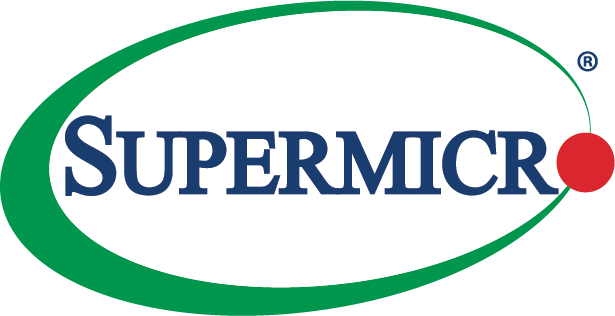 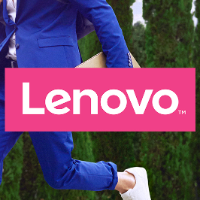 Senior performance engineer 
Principled Technologies, Inc. - Durham, NC 27703
HammerDB, or similar benchmark toolsets
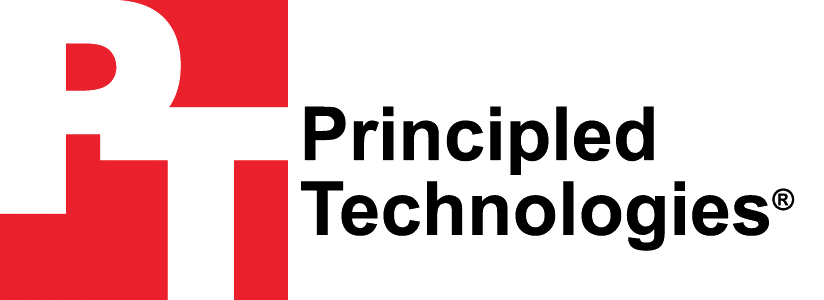 *
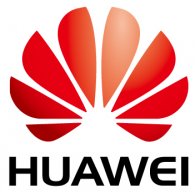 Senior Testing Eng.
Hexatier - England
Experience with Jmetter, HammerDB or any other database performance tool  (huge advantage)
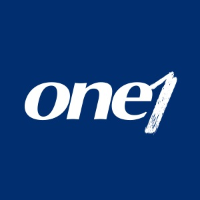 Senior testing engineer 
Jerusalem IL
Experience with Jmetter, HammerDB or any other database performance tool
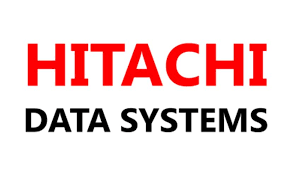 Regional Technical Specialist Oracle.
Hitachi Data Systems Santa Clara, CA, US
o Exposure to standard benchmarking tools (Swingbench, HammerDB, etc.)
17
Ongoing Development for v3
HammerDB grew ‘organically’ from an application called Hammerora for Oracle
Now Supports top 5 RDBMS (+2) 
Multiple Requests to support additional databases


Refactoring underway to make adding databases easier – 328 listed in DB-Engines

Now XML <-> Dict driven to make 
     adding  databases by XML file and
     build and driver scripts
eg requests for SAP HANA, SQLite, Cassandra, MongoDB, Tibero, Cubrid, Linter and TPC-E, TPC-DS
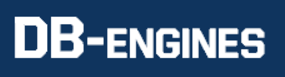 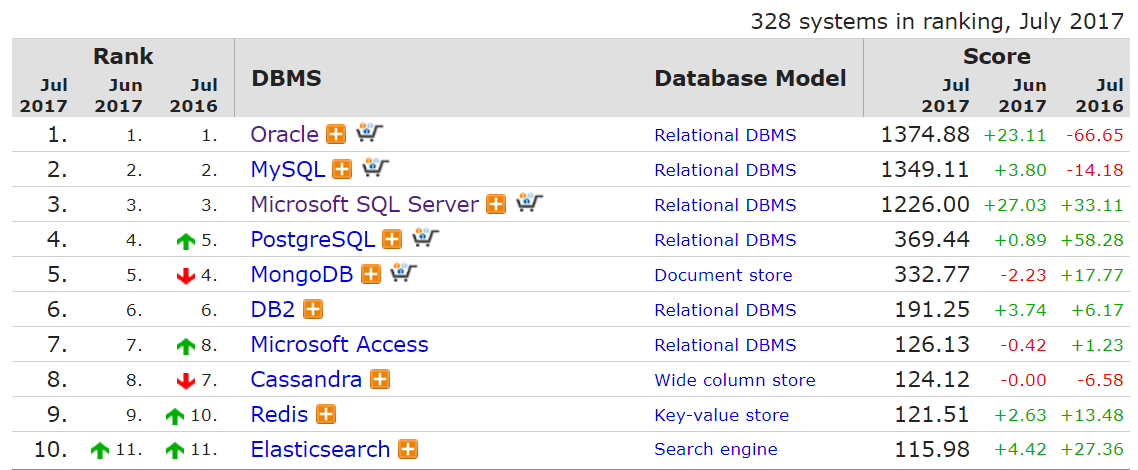 18
Other planned v3 Development
Updates to latest TCL/TK packages and extensions for precompiled currently 8.6.0 (there is a lot of testing required per database!) 
Code Tidying
Number of GUI enhancements and improve some ‘idiosyncrasies’
Transaction Counter Improvements
A lot of scope for C based helper functions eg
     random strings
Add to Metrics eg permission from author 
     to add ASHMON for Oracle currently in TCL/TK 8.4 
     using BLT 

Updates to Documentation for new release – currently fairly extensive as need to detail database connectivity
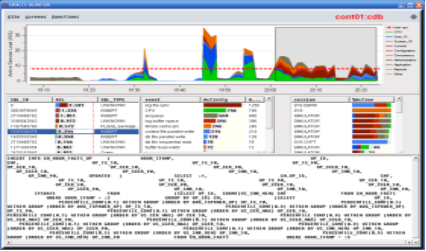 19
Questions?
20